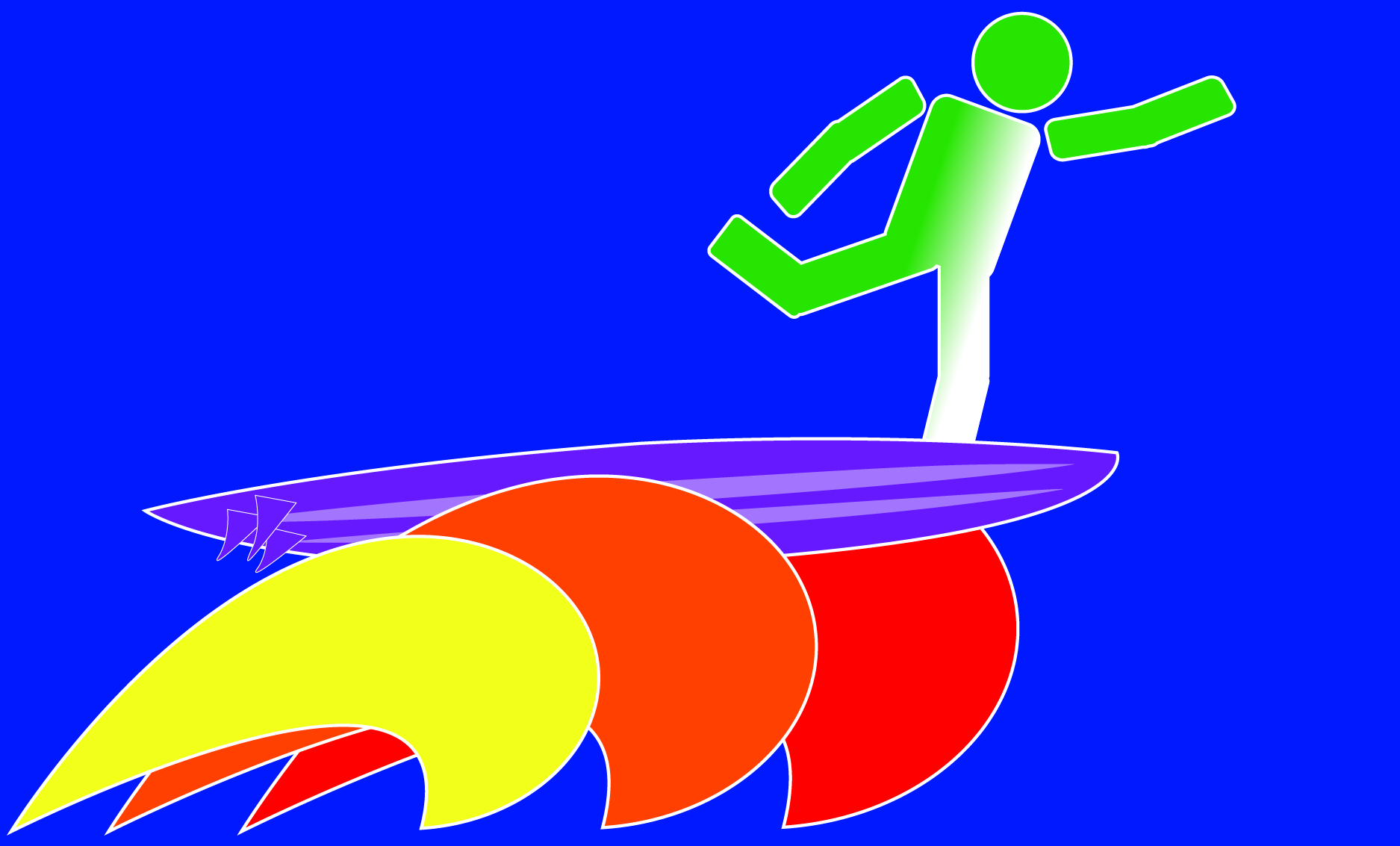 How S&OP Drives Agility
Research Results
March-April 2012
Supply 
Chain 
Insights
Key Findings
S&OP landscapes are more complex.  The average company has five S&OP processes. 
There is a gap in supply chain agility importance and performance.
Companies that are the most mature in S&OP are more agile.
90% of companies believe that a mature S&OP improves agility.
Only 13% of companies have effectively tied S&OP planning to execution.
Agenda
Study Overview
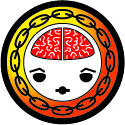 Agenda
Who Was Surveyed?Industry, Company Size & Title
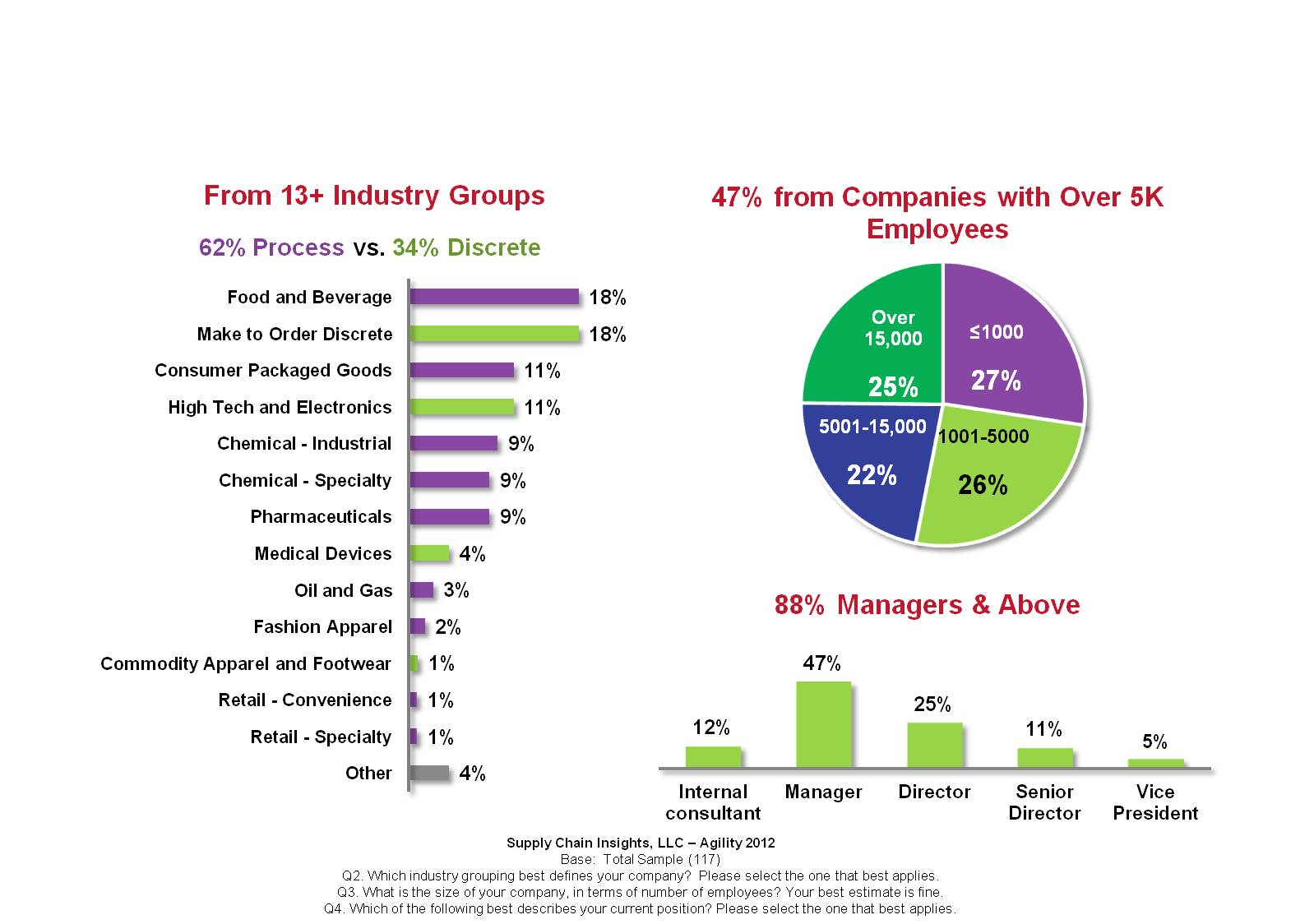 62% Process vs. 34% Discrete
Who Was Surveyed?Company Size & Title by Industry
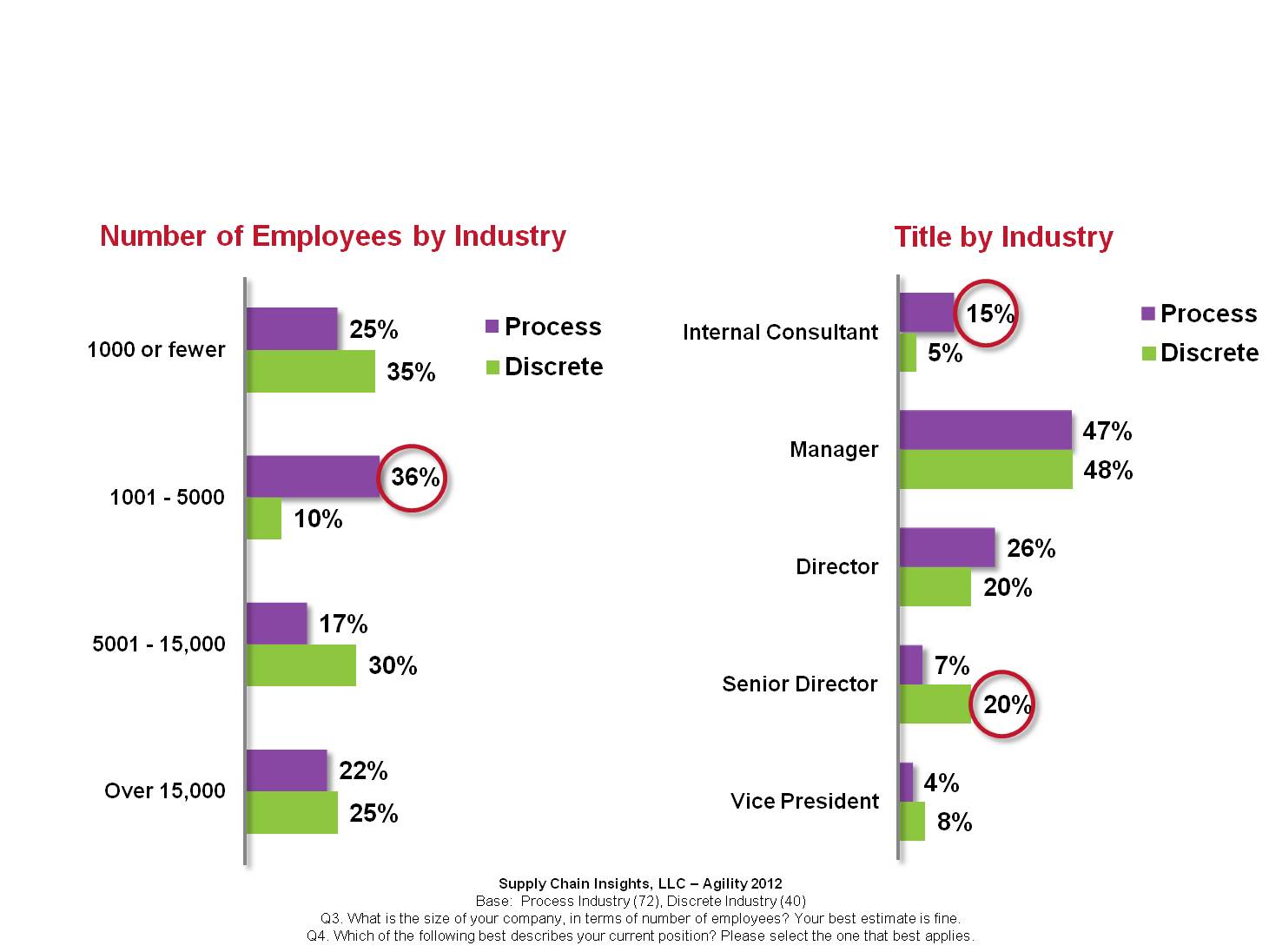 Who Was Surveyed?Companies Included
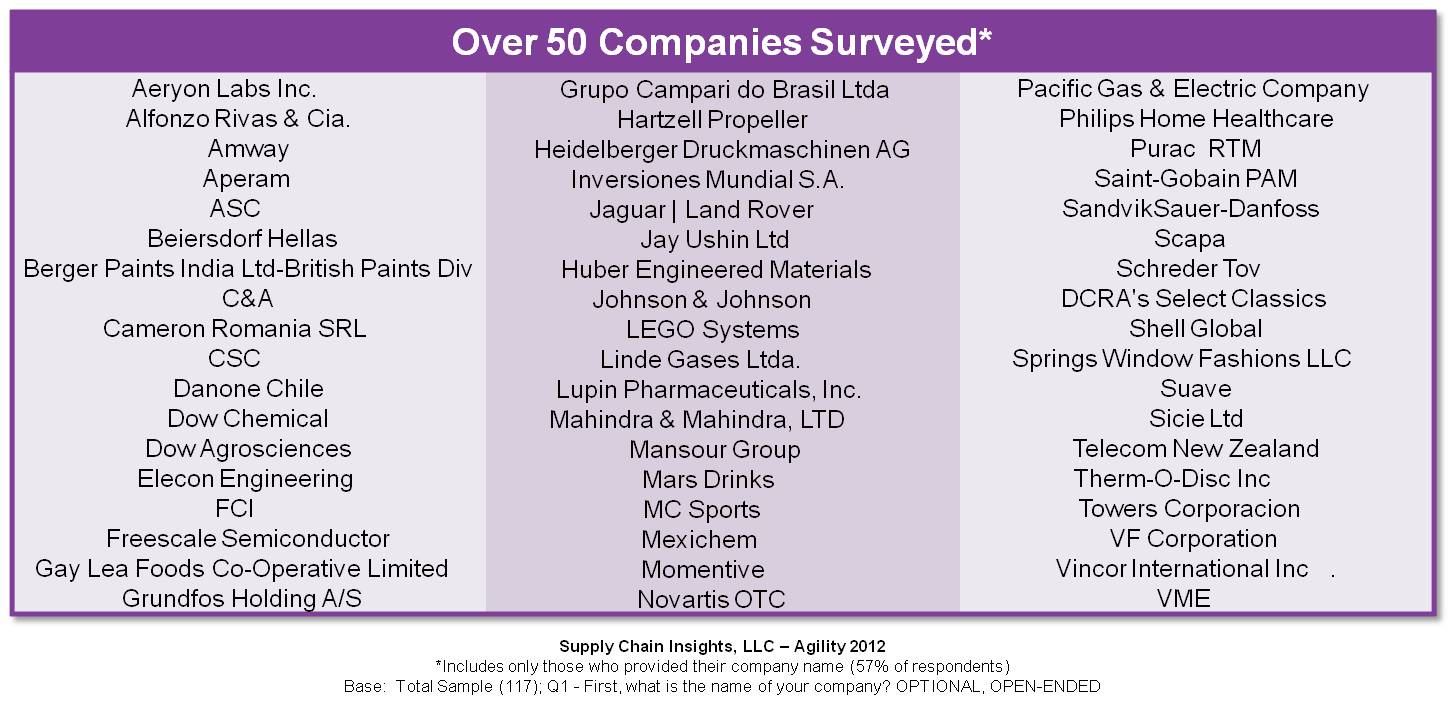 Who Was Surveyed?  Supply Chain Organization
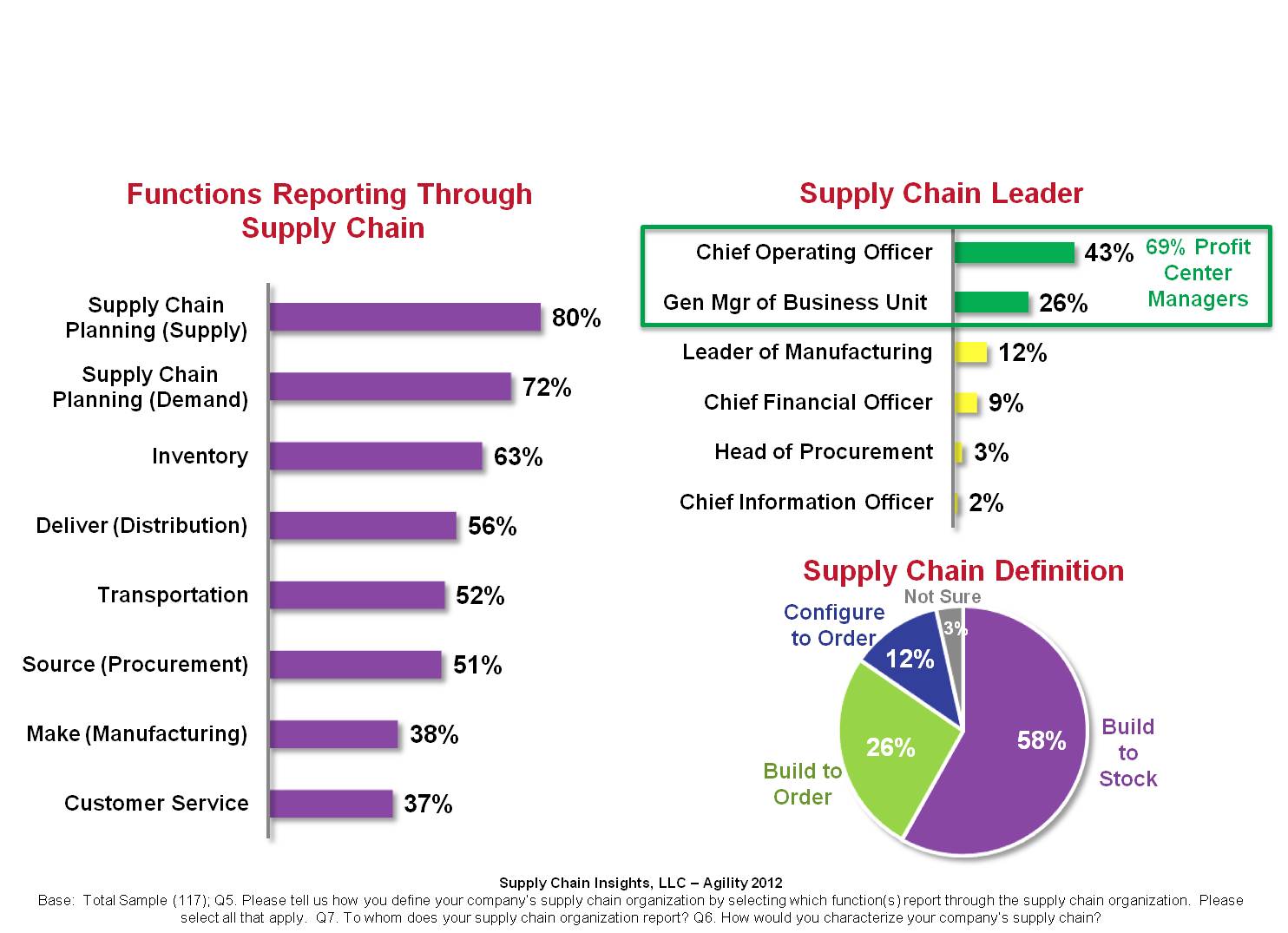 Who Was Surveyed?Supply Chain Complexity
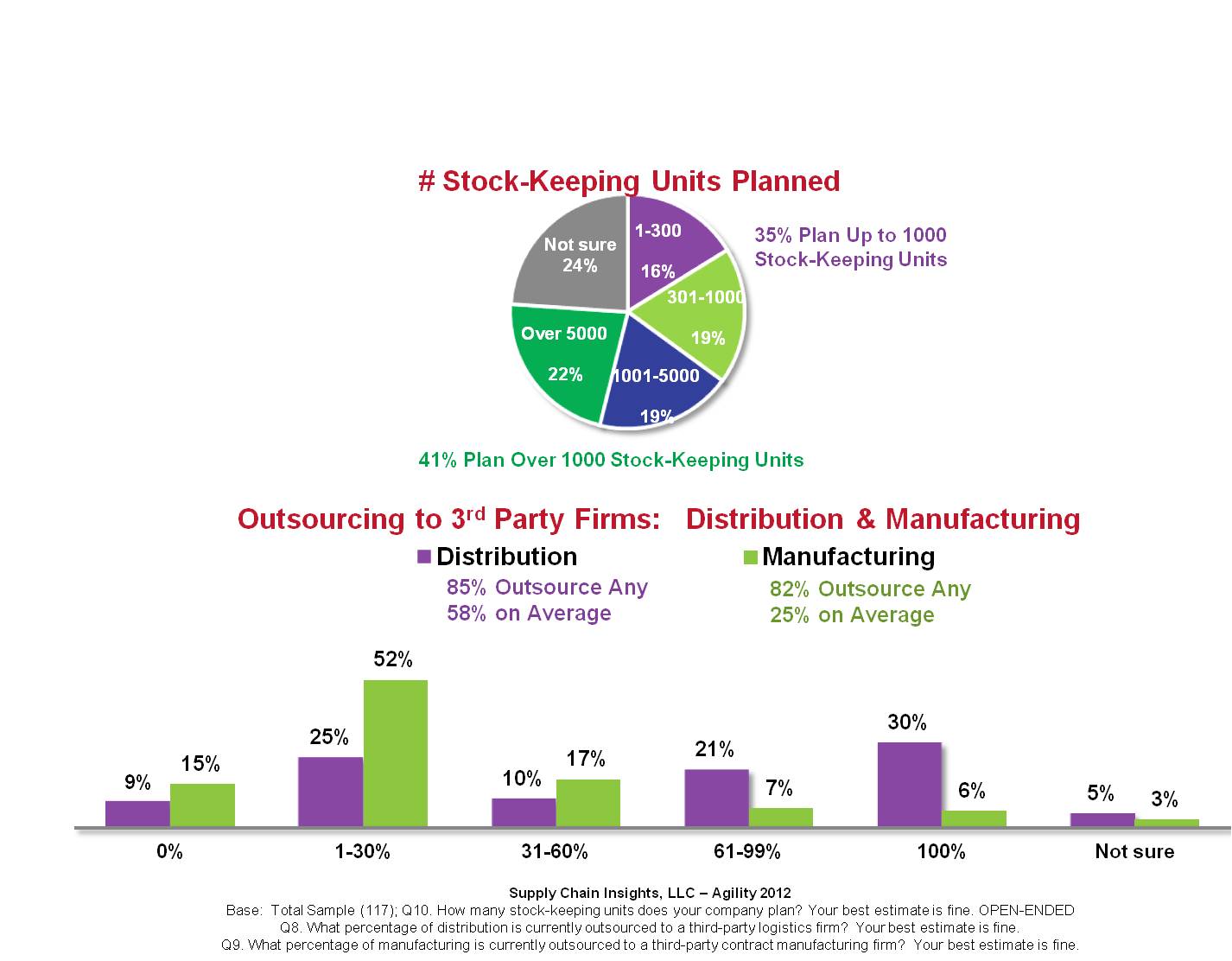 Who Was Surveyed?Supply Chain Complexity
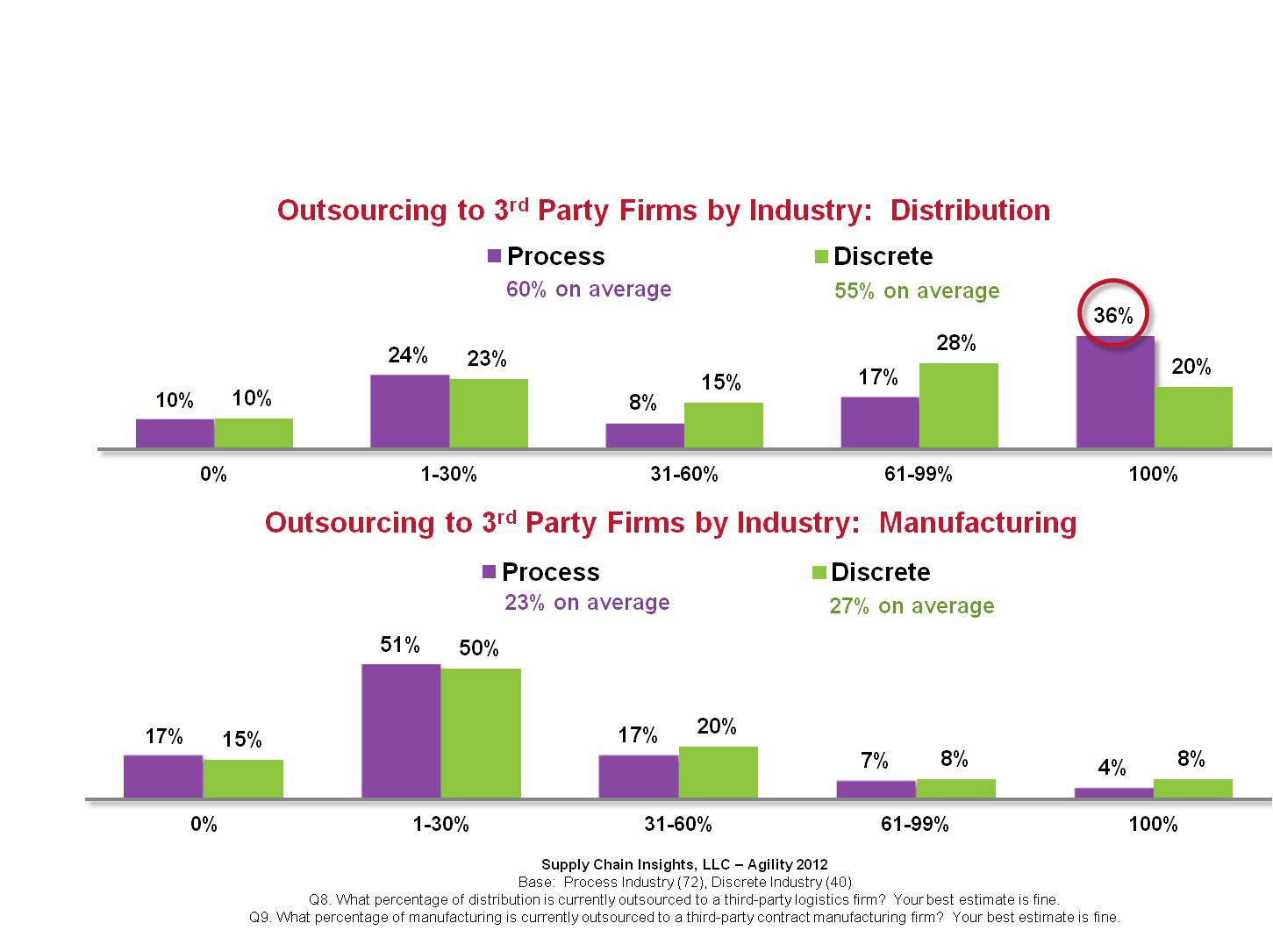 S&OP ProcessExistence & Processes
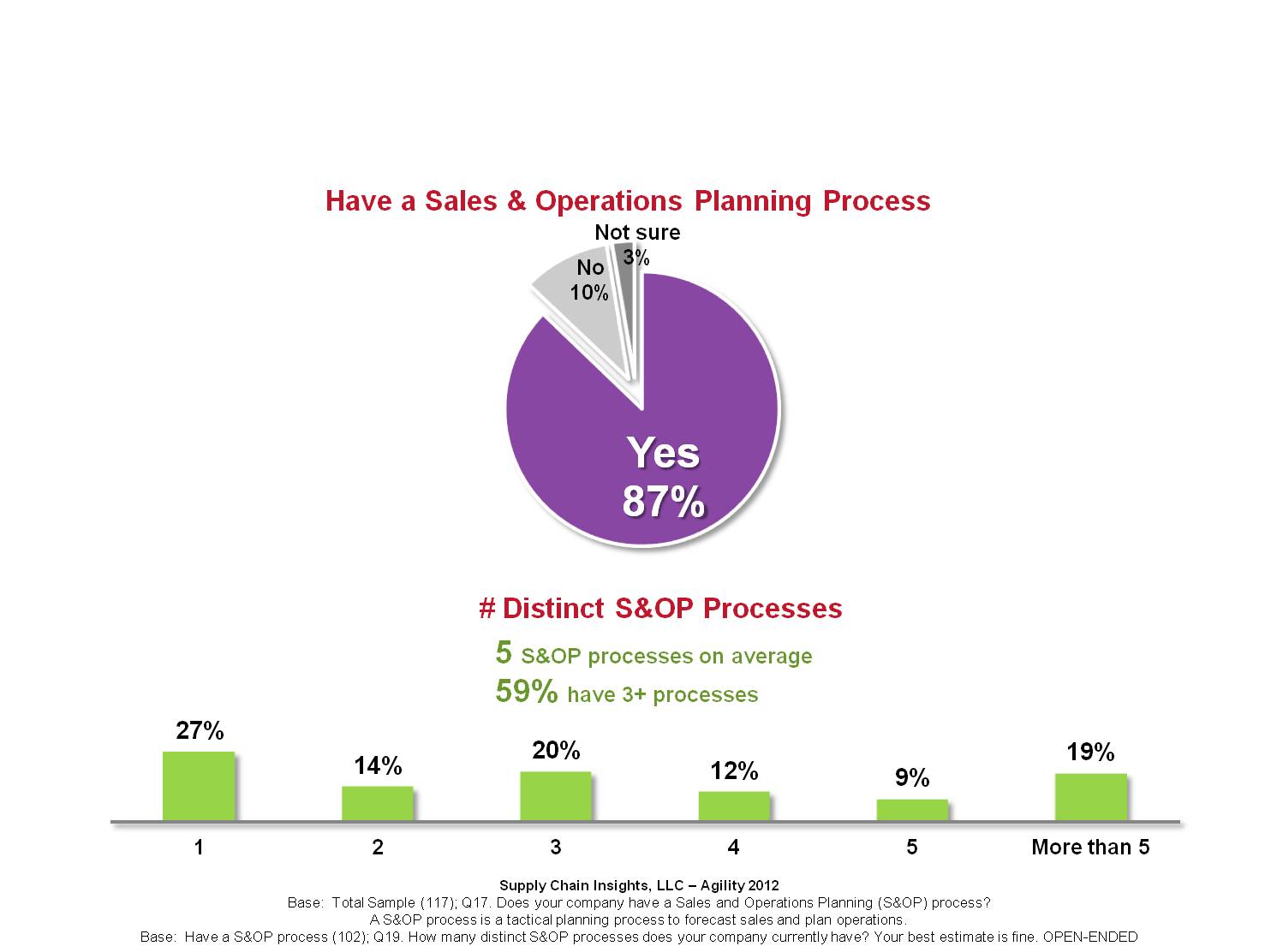 Agenda
What is Agility?
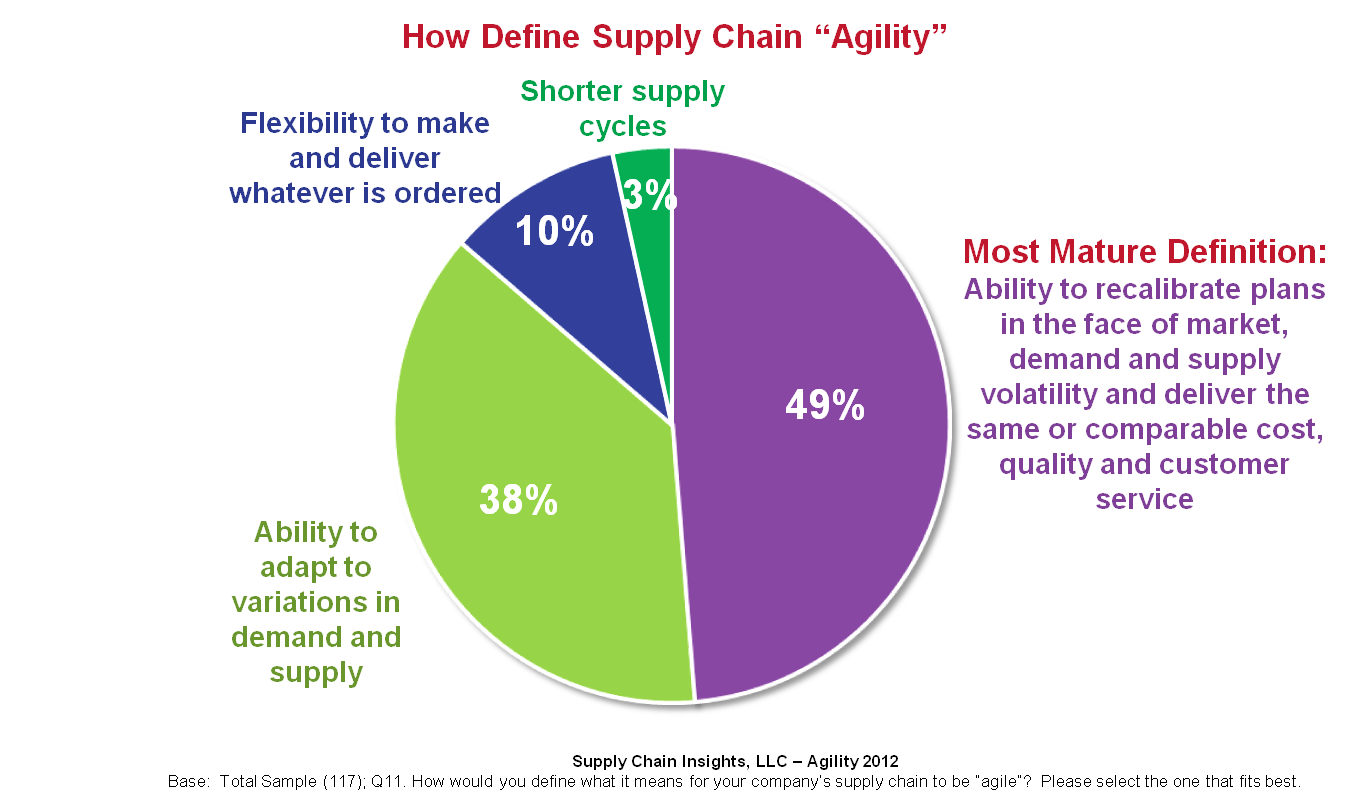 What is Agility?By Supply Chain Leader
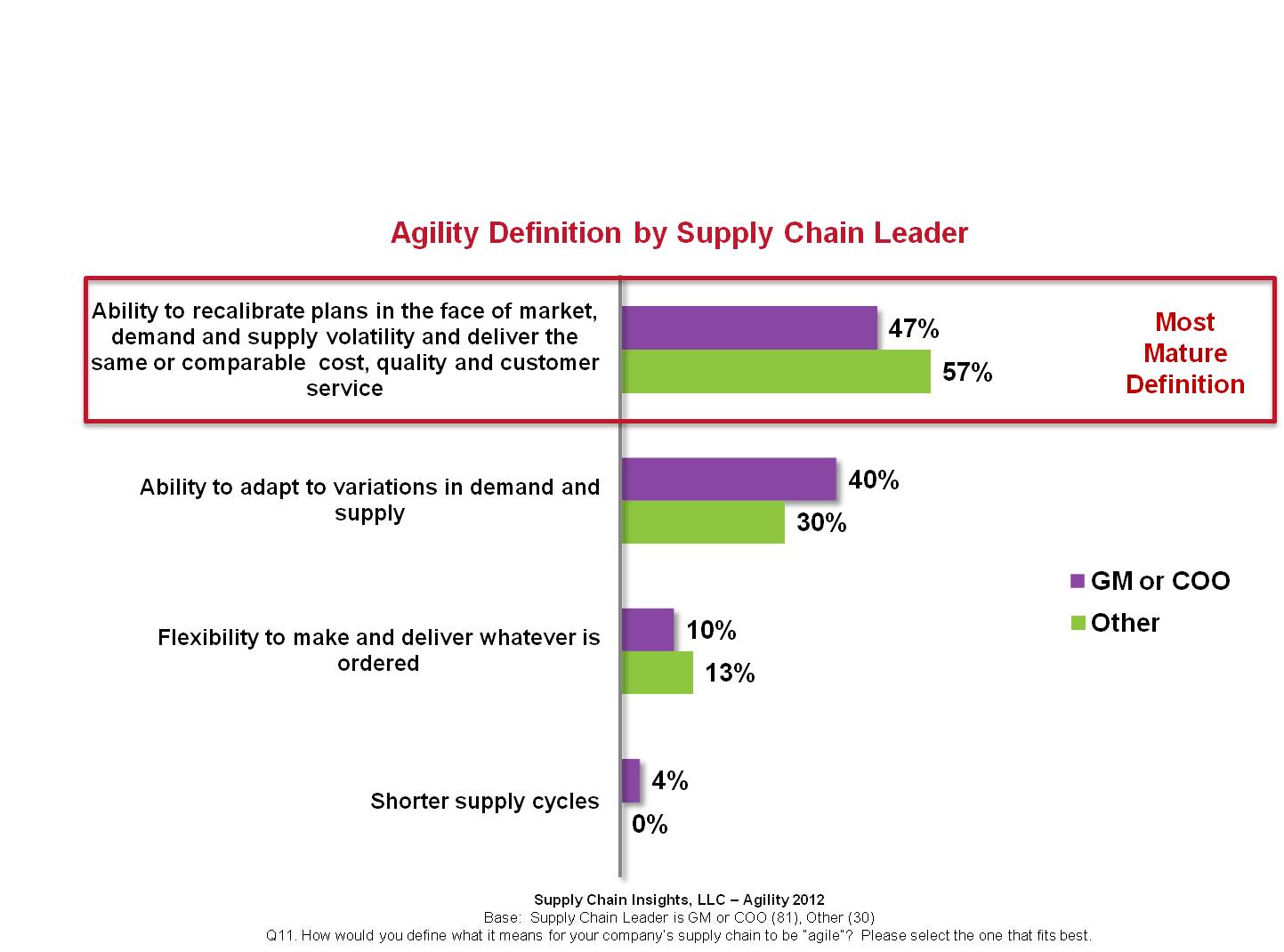 What is Agility? By S&OP Goal
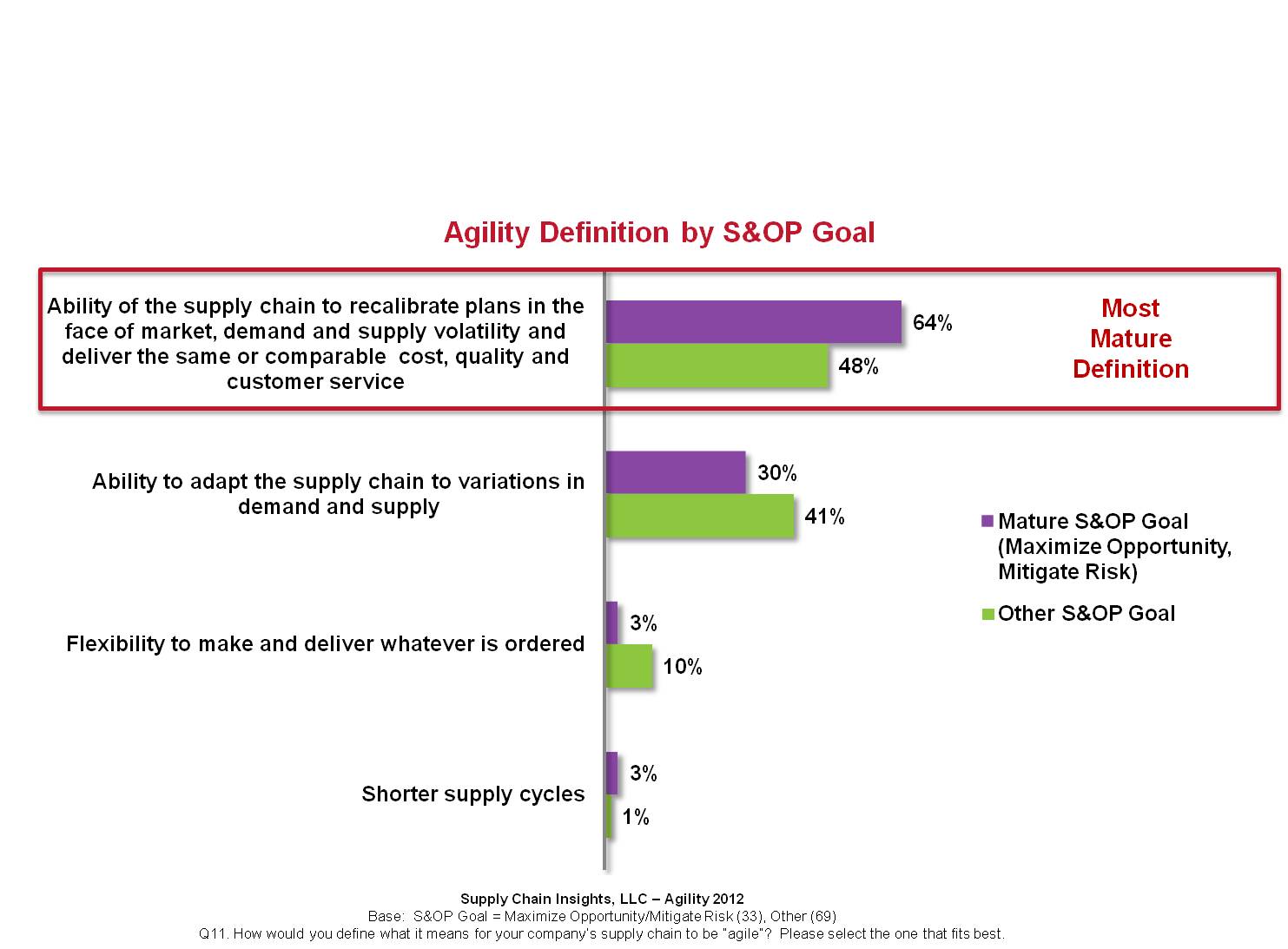 Agenda
S&OP Evolution
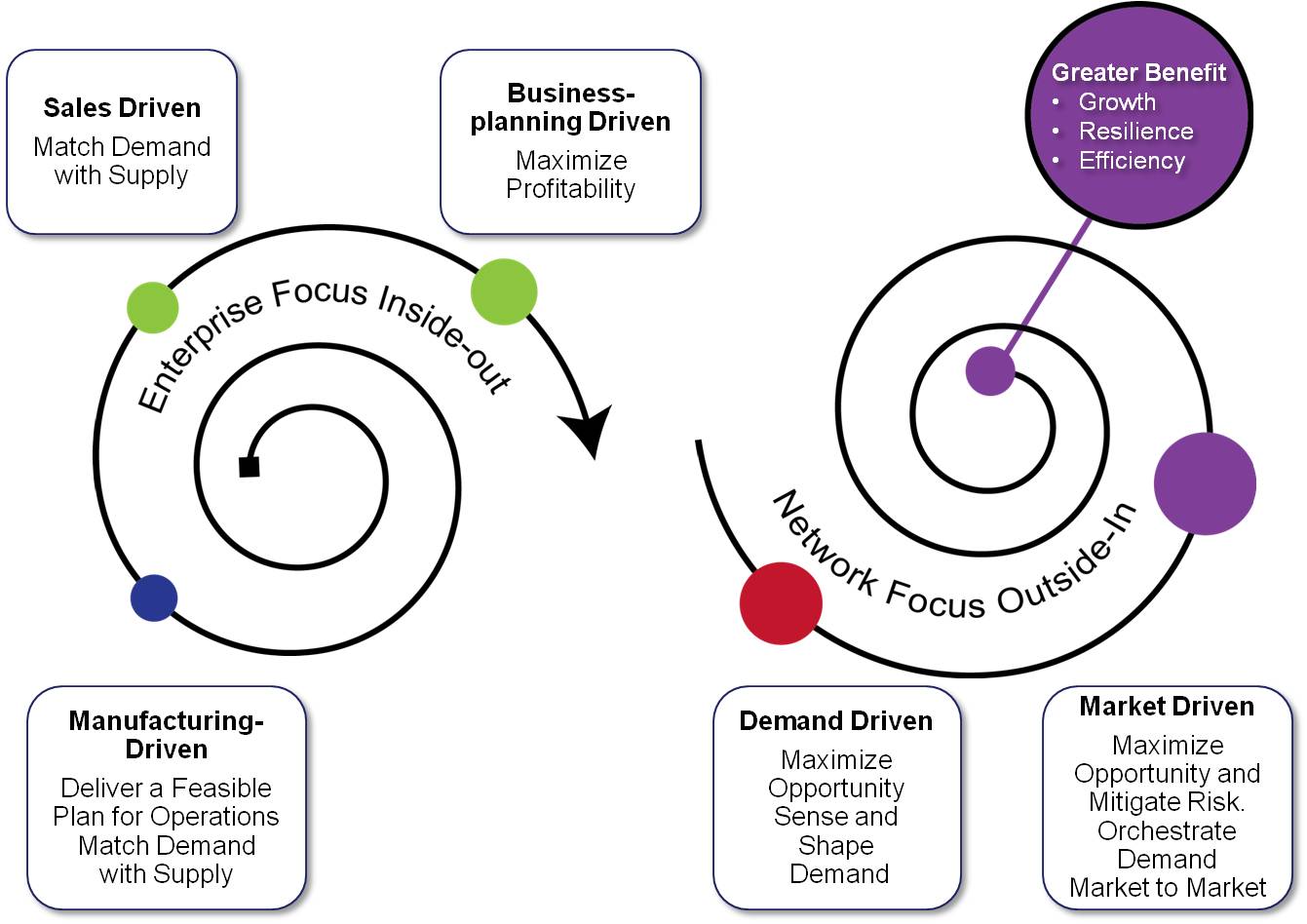 S&OP GoalBy Supply Chain Leader
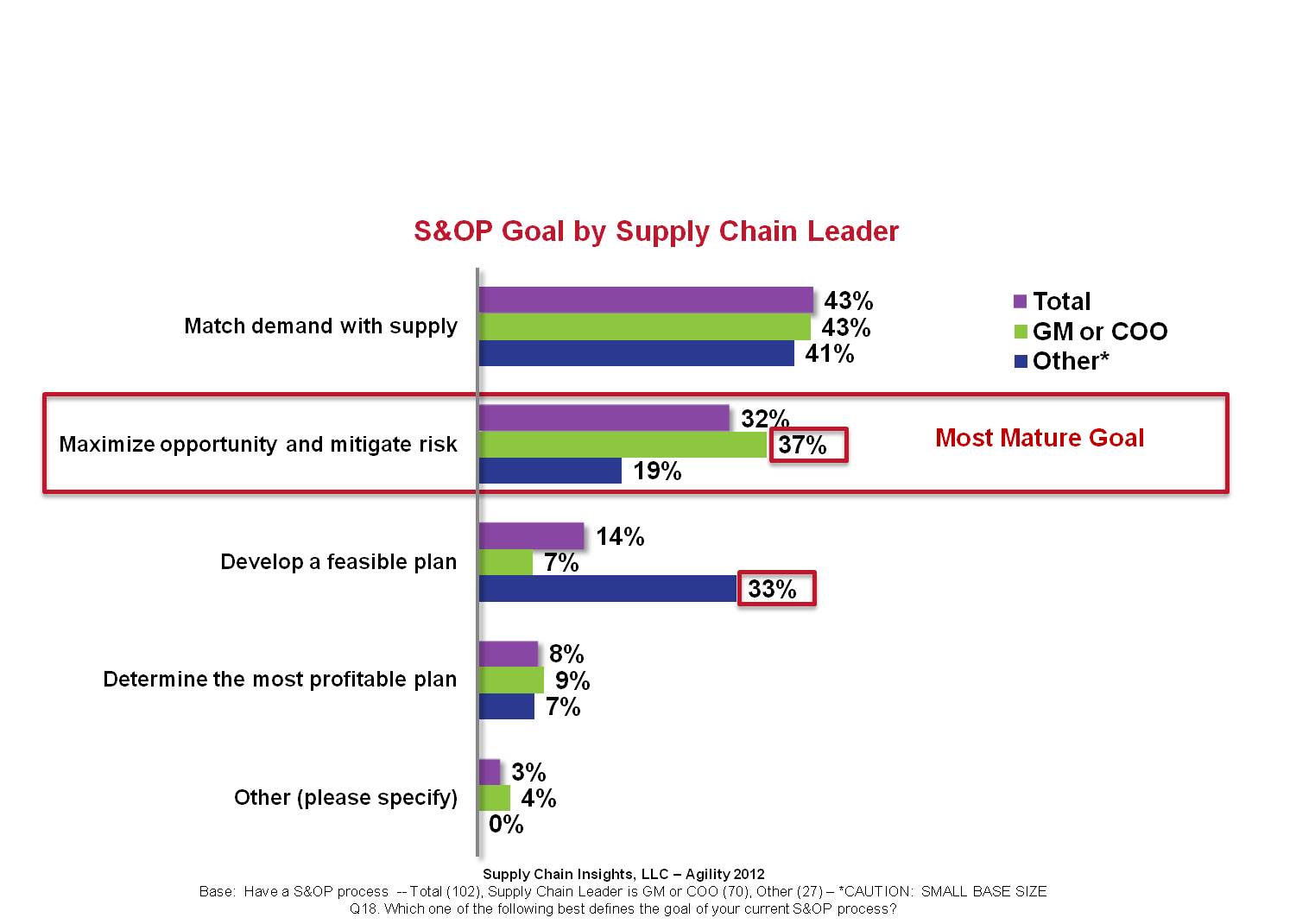 S&OP GoalBy Industry
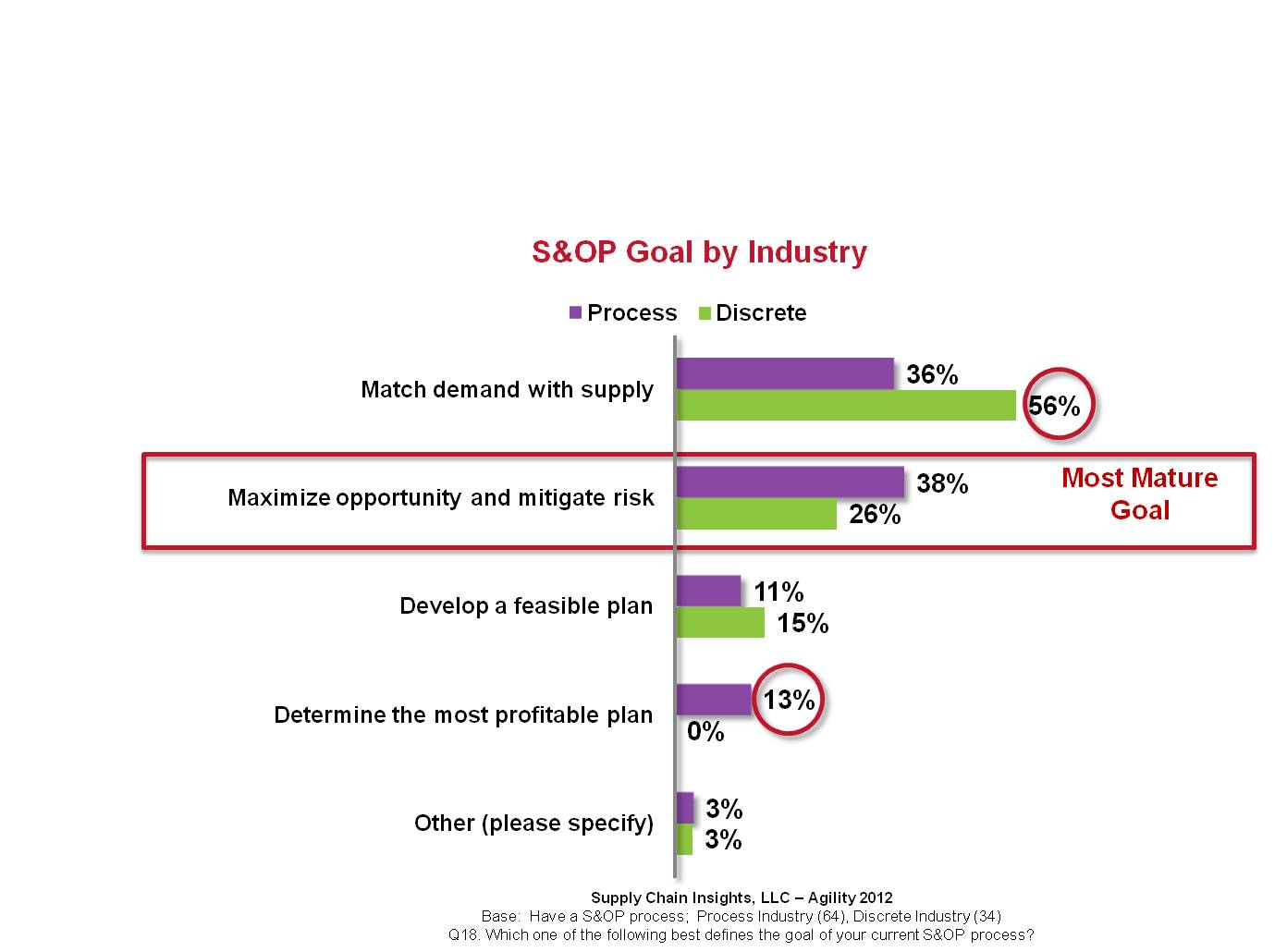 Importance of S&OP Process for Agility
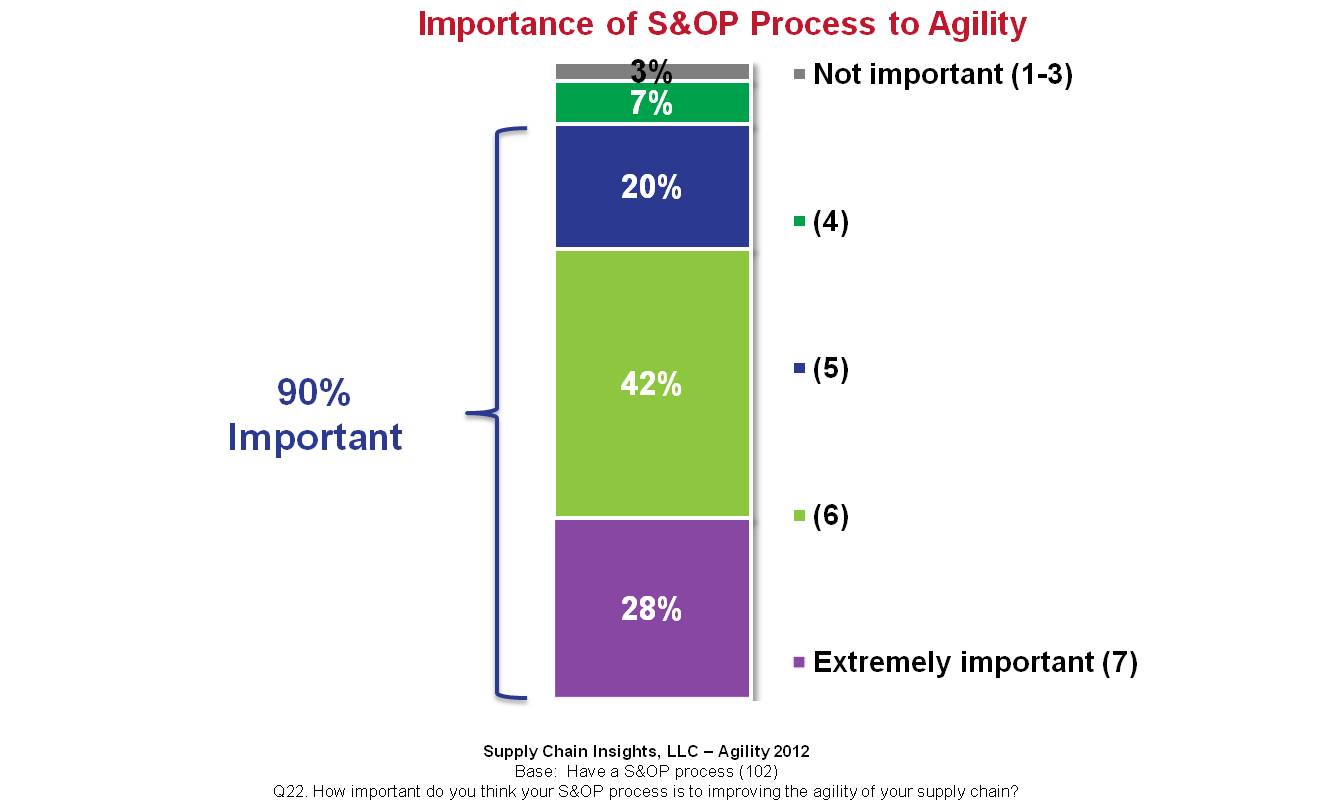 S&OP Plan Execution
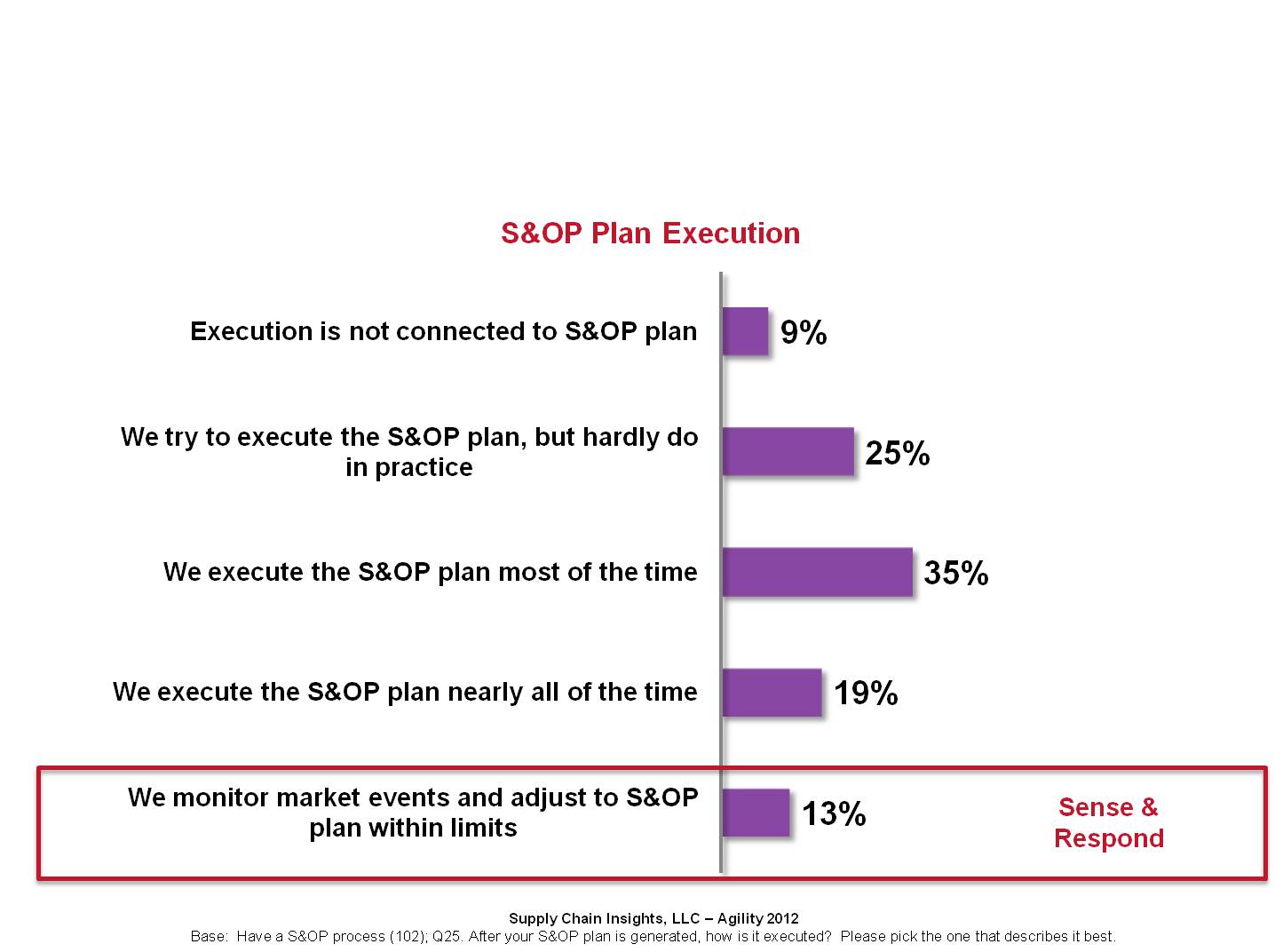 S&OP TechnologyExistence & Functions
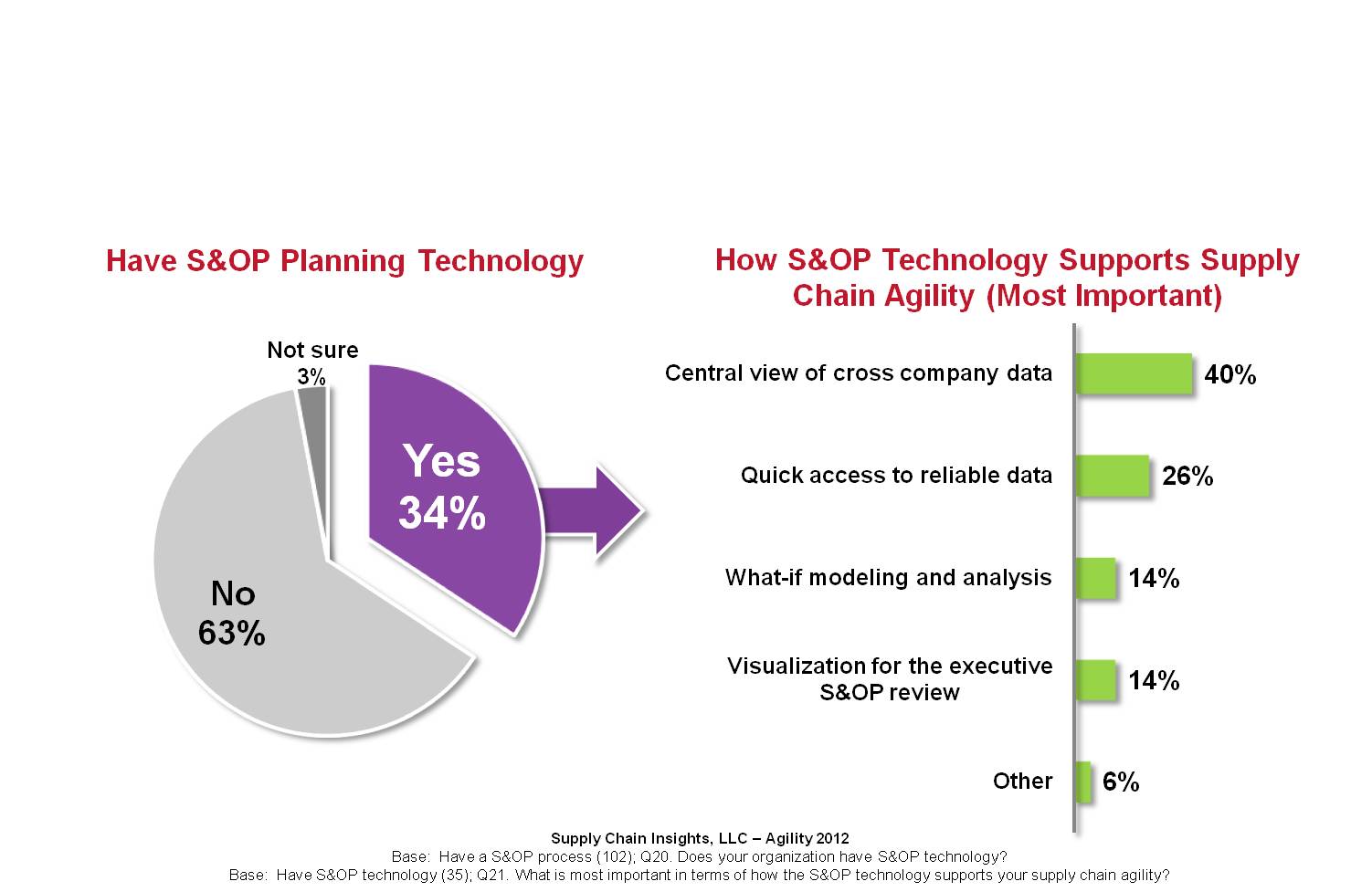 Impact of Supply Chain Challenges
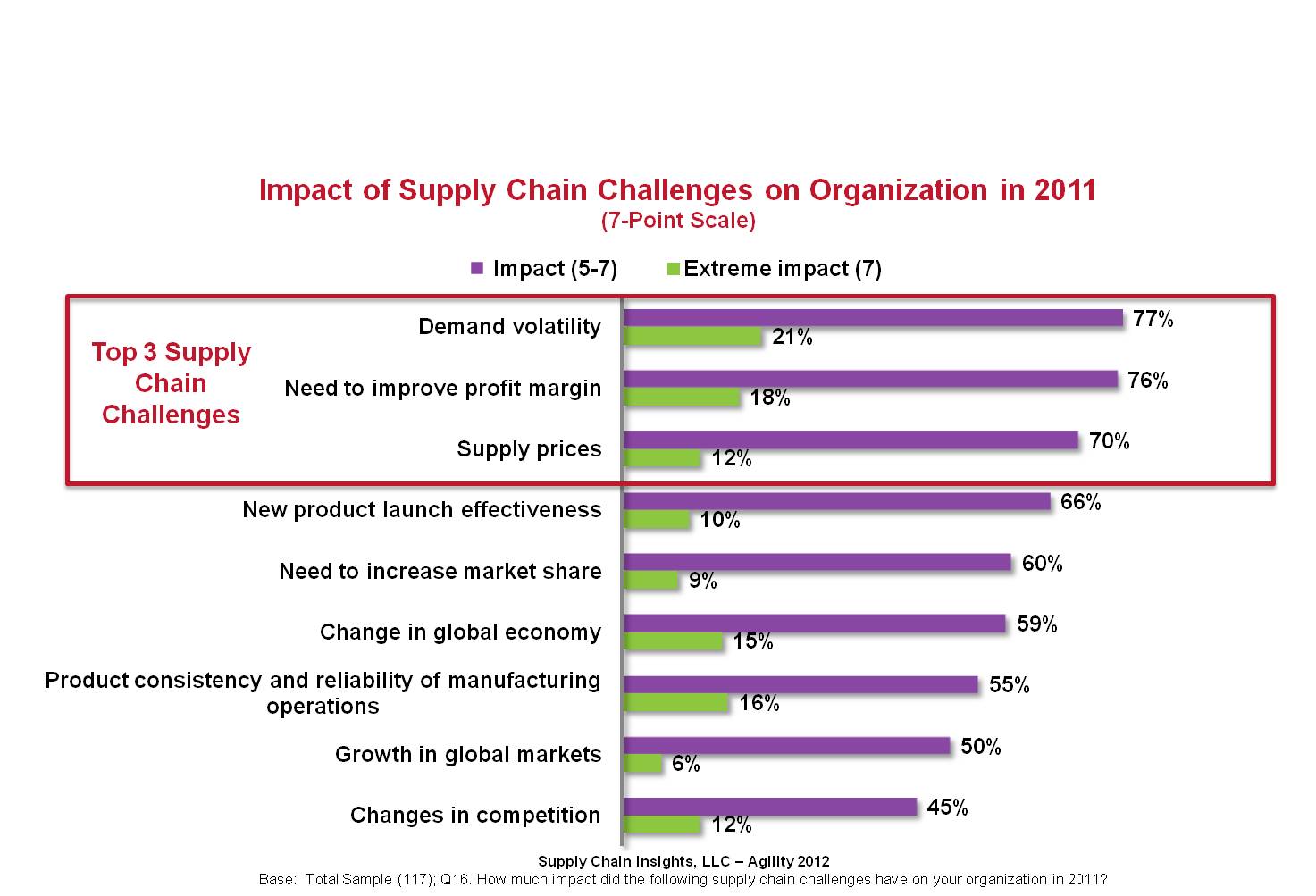 Agenda
Agility Importance vs. Performance
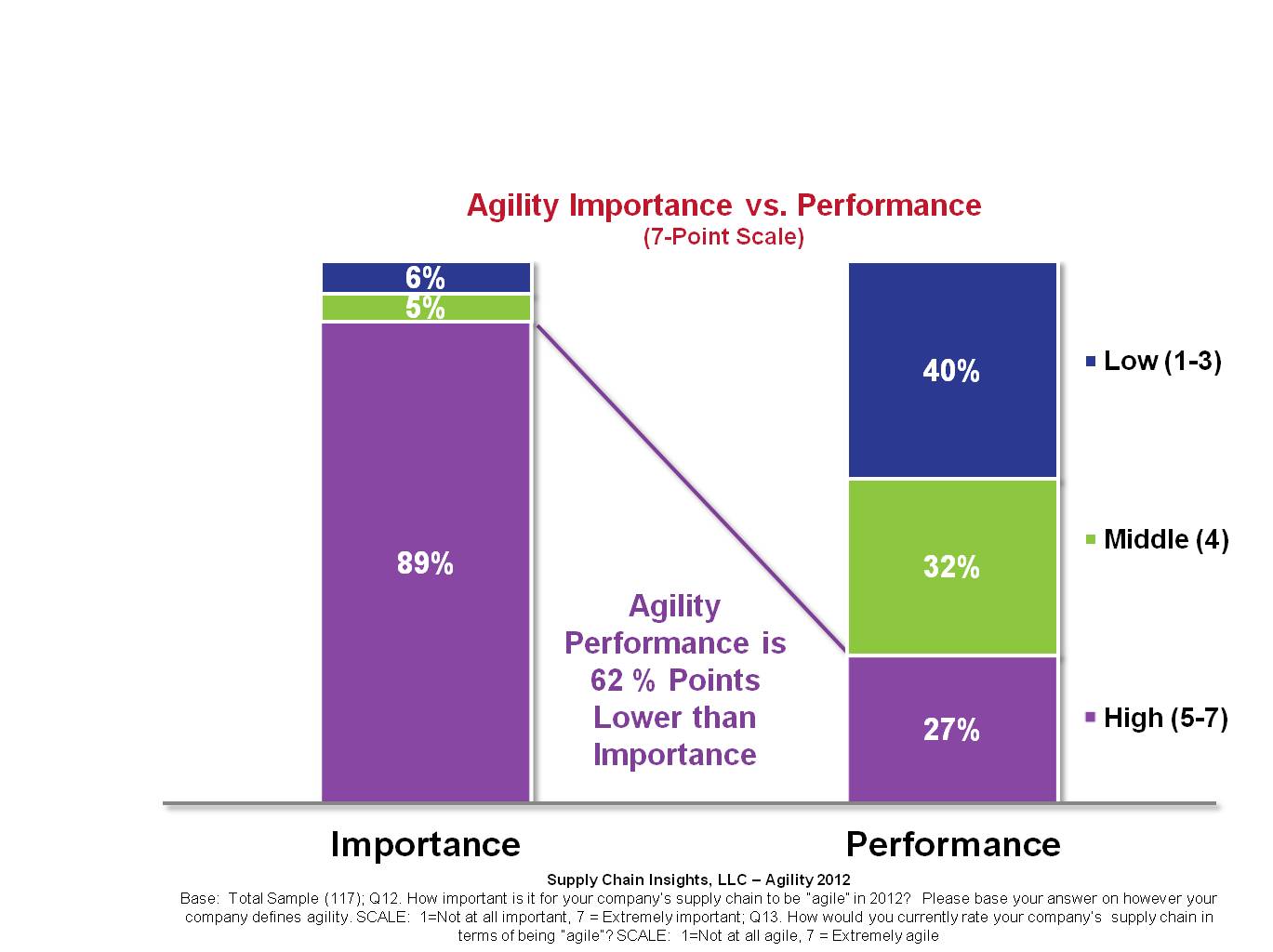 Agility Today vs. PastBy S&OP Goal
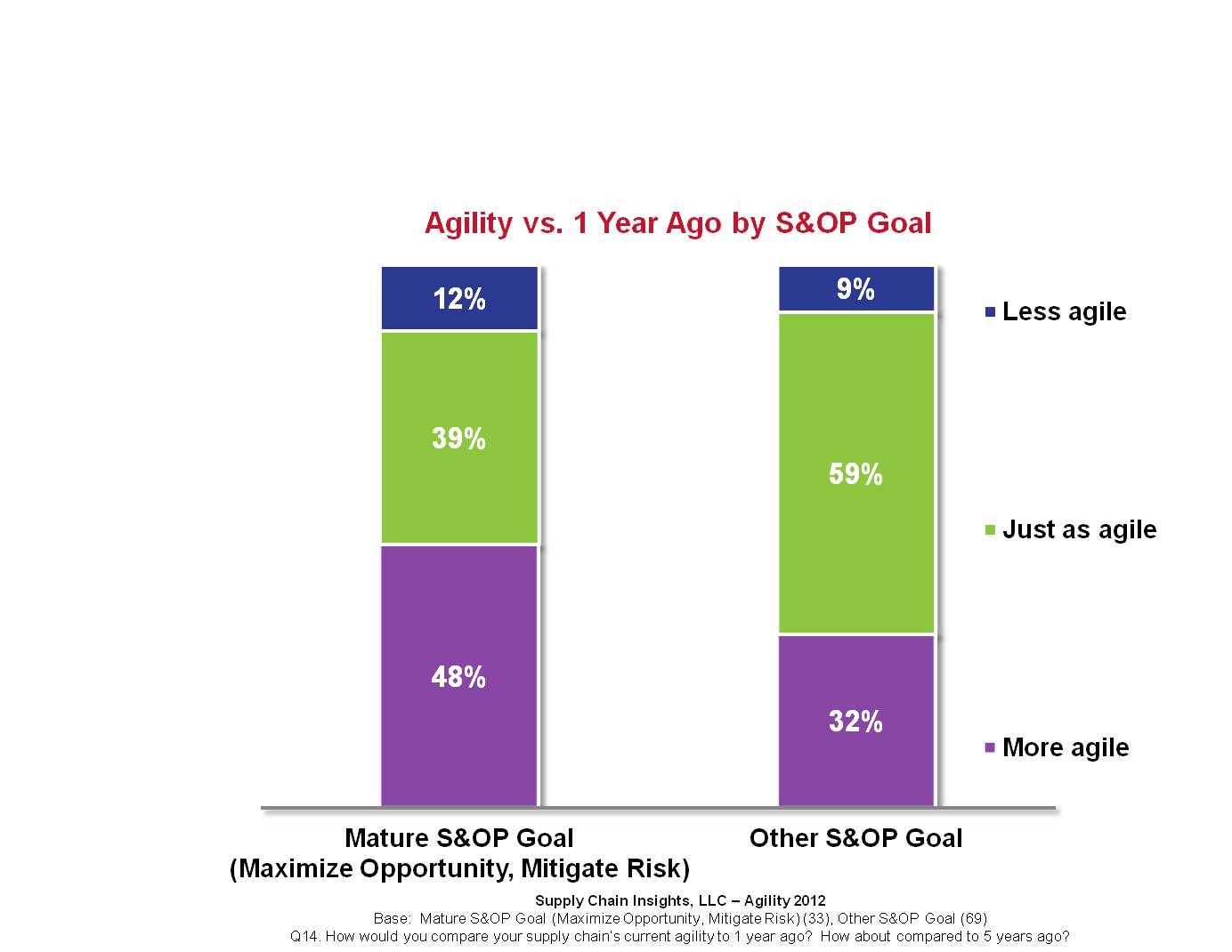 Agility Techniques
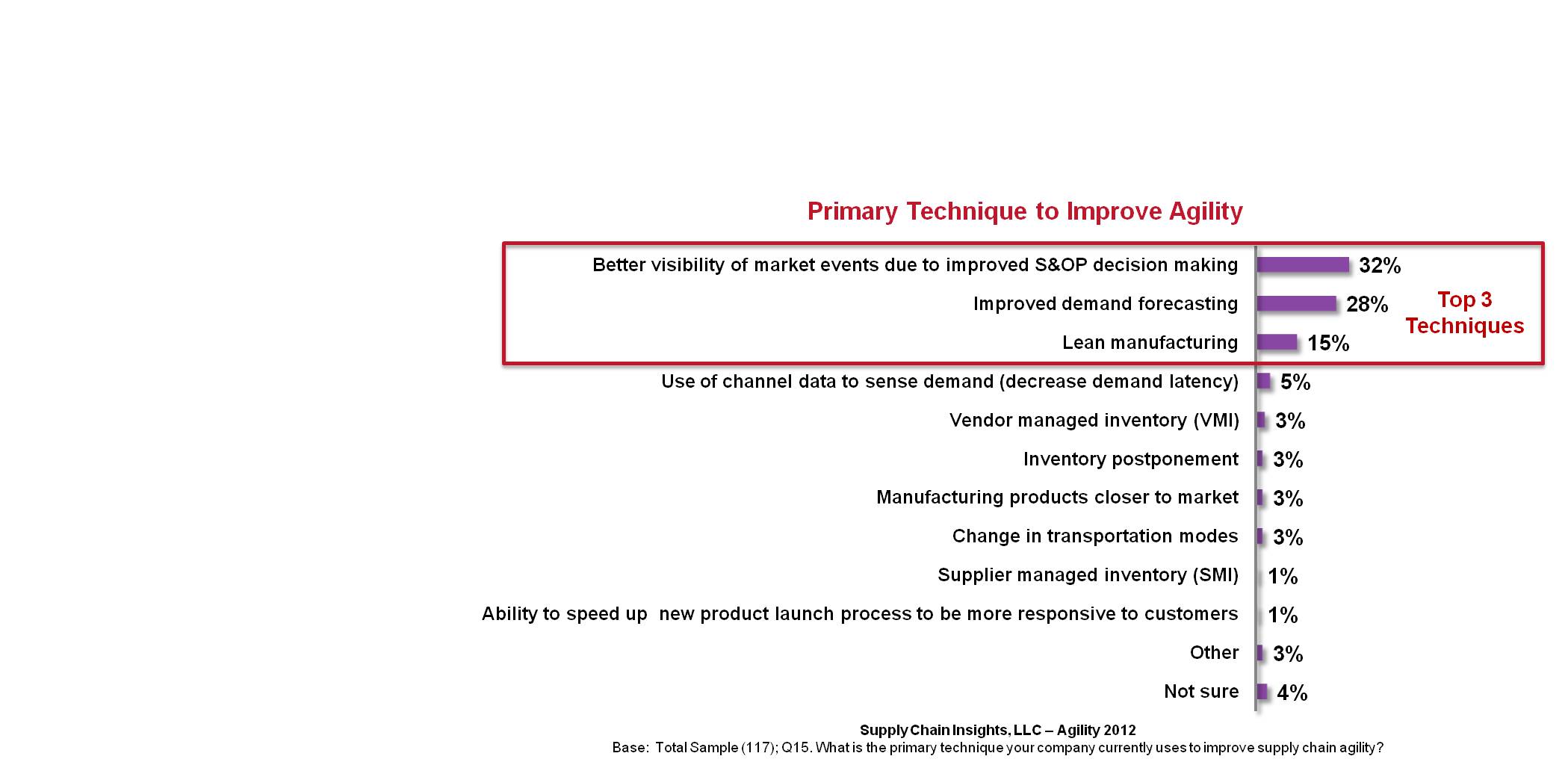 Top 5 Agility Techniques By Agility Definition
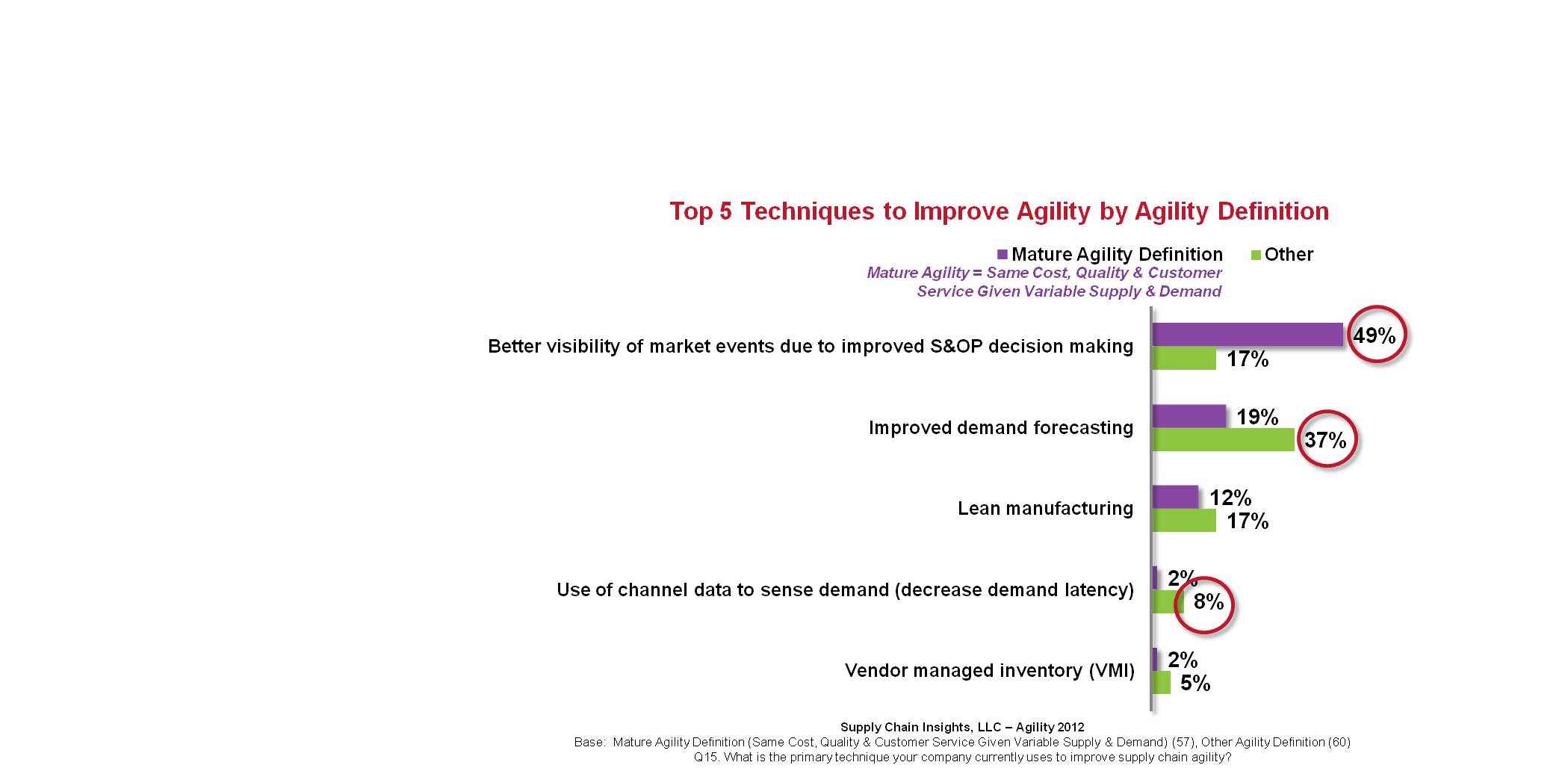 Agility Challenges & Efforts
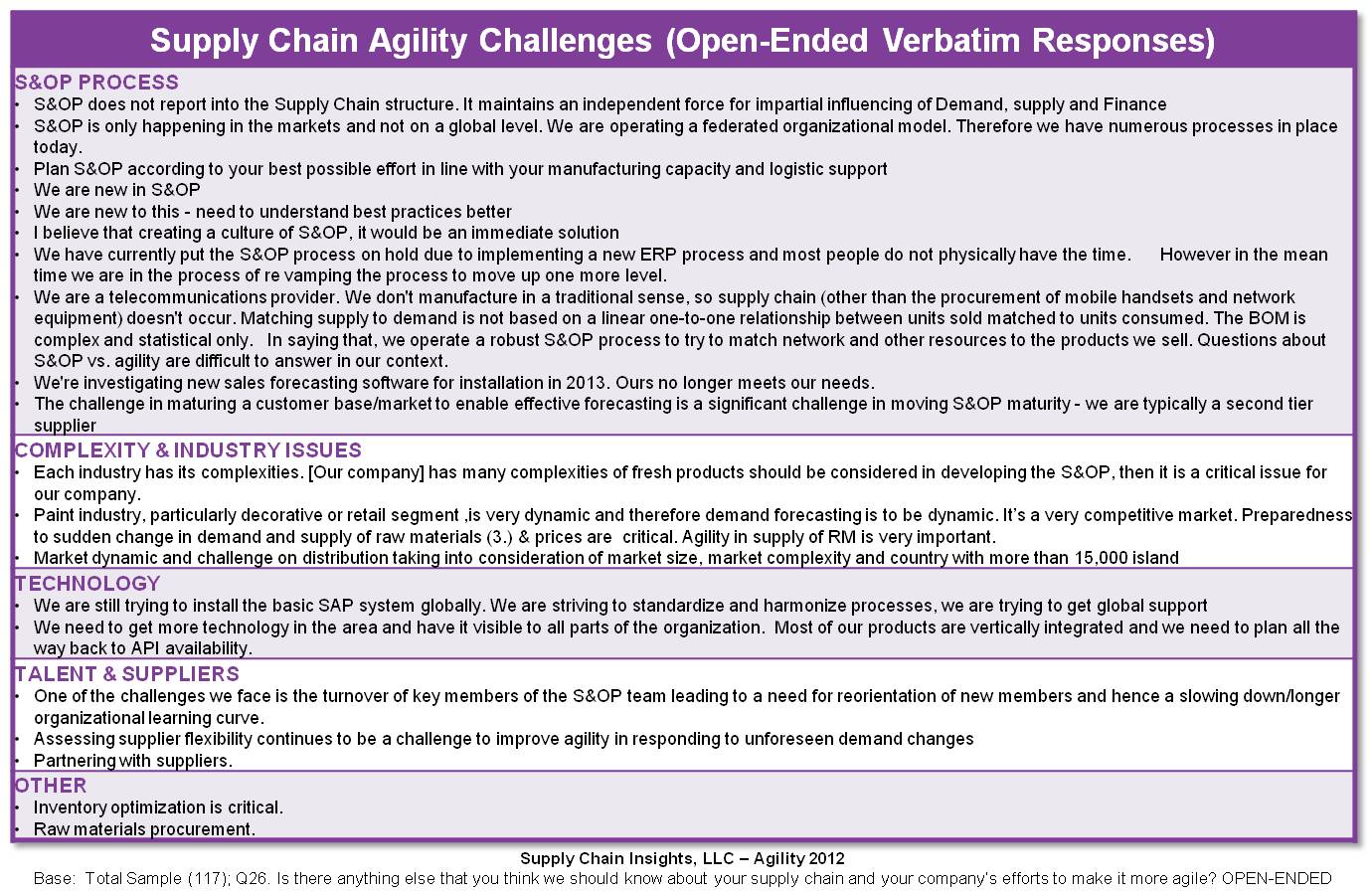 Key Findings
S&OP landscapes are more complex.  The average company has five S&OP processes. 
There is a gap in supply chain agility performance.
Companies that are the most mature in S&OP are more agile.
90% of companies believe that a mature S&OP improves agility.
Only 13% of companies have effectively tied S&OP planning to execution.
Who is Lora?
Founder of Supply Chain Insights
Partner at Altimeter Group (leader in open research)
7 years of Management Experience leading Analyst Teams at Gartner and AMR Research
8 years Experience in Marketing and Selling Supply Chain Software at Descartes Systems Group and Manugistics (now JDA)
15 Years Leading teams in Manufacturing and Distribution operations for Clorox, Kraft/General Foods, Nestle/Dreyers Grand Ice Cream and Procter & Gamble.
Where do you find Lora?
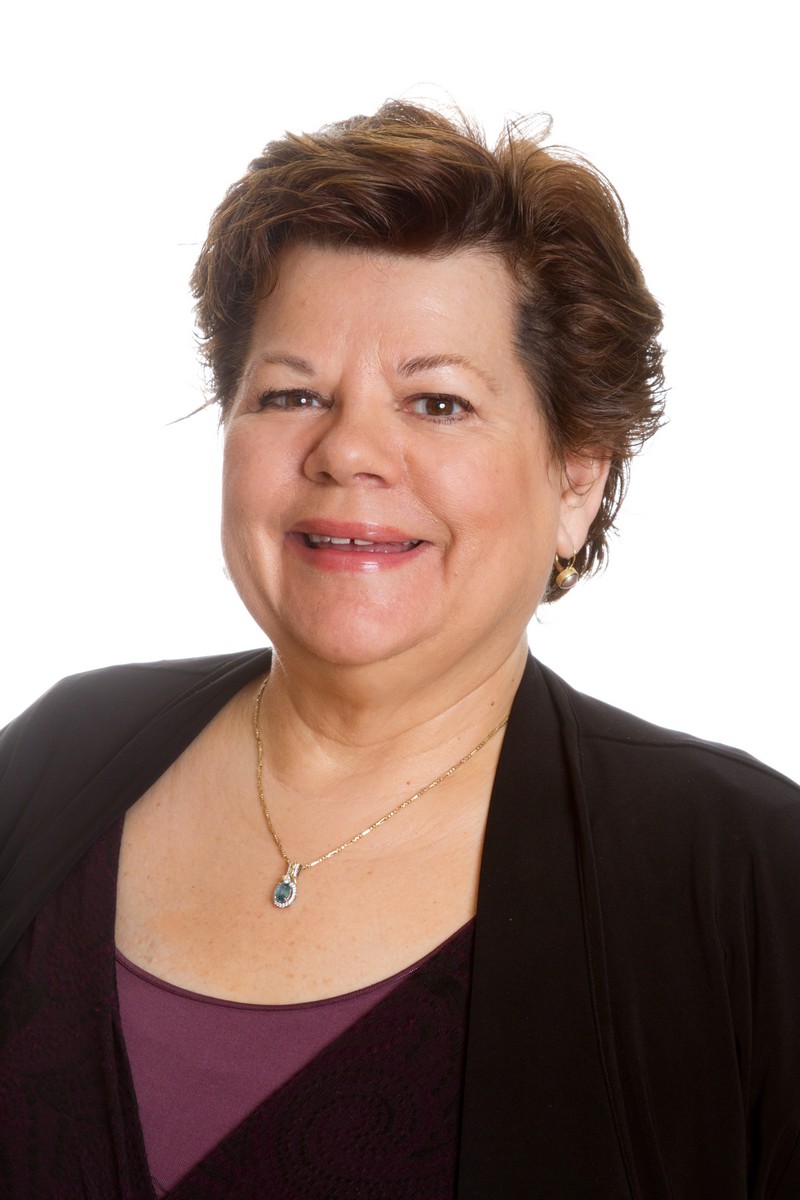 Contact Information:  loracecere@gmail.com
Blog: www.supplychainshaman.com (3500 pageviews/month)
Twitter: lcecere 2900 followers.  Rated as the top rated supply chain social network user.
Linkedin: linkedin.com/pub/lora-cecere/0/196/573 (2300 in the network)